一次エネルギー自給率
日本：6位
日本：7位
日：原発停止で一次エネ自給率低下。
米：シェール、再エネで改善。
英：北海油田の枯渇により生産量が15%減少し、後退。
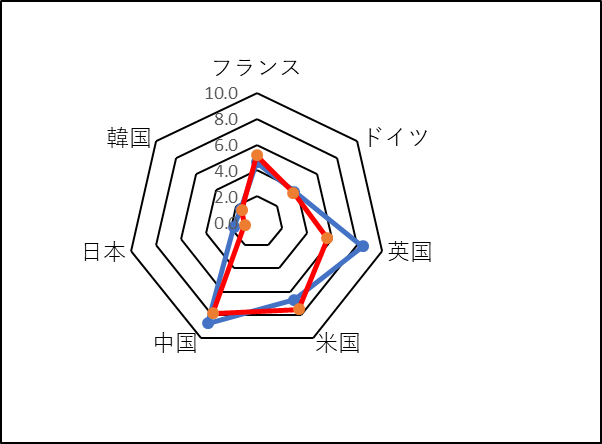